DARE TRIAL
A randomized comparison of paclitaxel-eluting balloon* versus everolimus-eluting stent for the treatment of any in-stent restenosis
The DARE trial(Drug-eluting bAlloon for in-stent Restenosis)
José PS Henriques, MD
Jan Baan, MD
Academic Medical Center 
Amsterdam, The Netherlands
*DEB Not approved in US
Jose PS Henriques
Disclosure Statement of Financial Interest
Within the past 12 months, I or my spouse/partner have had a financial interest/arrangement or affiliation with the organization(s) listed below.
Affiliation/Financial Relationship
Company
Grant/Research Support
Consulting Fees/Honoraria
Major Stock Shareholder/Equity
Royalty Income
Ownership/Founder
Intellectual Property Rights
Other Financial Benefit
B.Braun, Abbott Vascular
Company Names
Company Names
Company Names
Company Names
Company Names
Company Names
DARE TRIAL
Background
In-stent restenosis (ISR) still a major challenge 
DES & BMS ISR is mostly treated by (repeat) DES 

Drug-eluting balloon (DEB*) is an alternative treatment 
DEB negates the need for additional stent implantation

No trials of DEB vs DES for any ISR (BMS and DES)
*DEB Not approved in US
Jose PS Henriques
DARE TRIAL
DARE trial design
Multicenter randomized non-inferiority trial

Patients with any ISR (DES or BMS)

1:1 randomization to SeQuent Please paclitaxel-eluting balloon* or Xience everolimus-eluting stent

Primary endpoint: 6-month in-segment MLD
*DEB Not approved in US
Jose PS Henriques
DARE TRIAL
Inclusion criteria
Any restenosis of stented vessels or surgical grafts
DES or BMS ISR
>50% in-stent and <5mm out of the stent
Reference diameter of ≥ 2.0 to 4.0 millimeters 
Amendable to PCI treatment with either DEB or DES
Amendable to 1 year dual antiplatelet therapy.
Exclusion criteria
Restenosis in a biodegradable or non-CE marked stent
GFR <30mL/min, exception when on dialysis.
STEMI
Expected need PCI in the same vessel < 6 months.
Jose PS Henriques
DARE TRIAL
Statistical PlanPower calculation assumptions
6-month in-segment MLD mean 2.1mm  
Standard deviation 0.6mm
Non-inferiority margin of 0.4mm 

to reject the null hypothesis of inferiority with 80% power. 
112 analyzable patients per group
Attrition rate of 20%
2x 135 patients (=270 total)
*DEB Not approved in US
Jose PS Henriques
DARE TRIAL
Trial organisation
Steering Committee
J.P.S. Henriques, AMC, Amsterdam
J. Baan, AMC, Amsterdam
R.J. van der Schaaf, O.L.V.G., Amsterdam
N. van Royen, VU Medisch Centrum, Amsterdam
P. den Heijer, Amphia Ziekenhuis, Breda
M.J. de Boer, UMC St. Radboud Ziekenhuis, Nijmegen
A.T.M. Gosselink, Isala Klinieken, Zwolle
A. Dirkali, Albert Schweitzer Ziekenhuis, Dordrecht
Clinical event committee
K. Th. Koch, AMC, Amsterdam, The Netherlands
T. Slagboom, OLVG, Amsterdam, The Netherlands
P.V. Oemrawsingh, HMC Westeinde, the Hague, The Netherlands
S. Brinkman, Tergooi Blaricum, the Netherlands
Data and Safety Monitoring Board
Felix Zijlstra, 
Thorax Center, Erasmus University Medical Center, Rotterdam, The Netherlands

Menko-Jan de Boer, Radboud University Medical Center Nijmegen, Nijmegen, The Netherlands
Data collection and  analysis
Esther Scheunhage, Kirsten Boerlage-van Dijk, Ze-Yie Yong, Esther Wiegerinck, Gilbert Wijntjens, Bimmer Claessen, Jeroen Vendrik
Angiographic Corelab
Cordinamo. Wezep, The Netherlands
Jose PS Henriques
DARE TRIAL
Participating sites
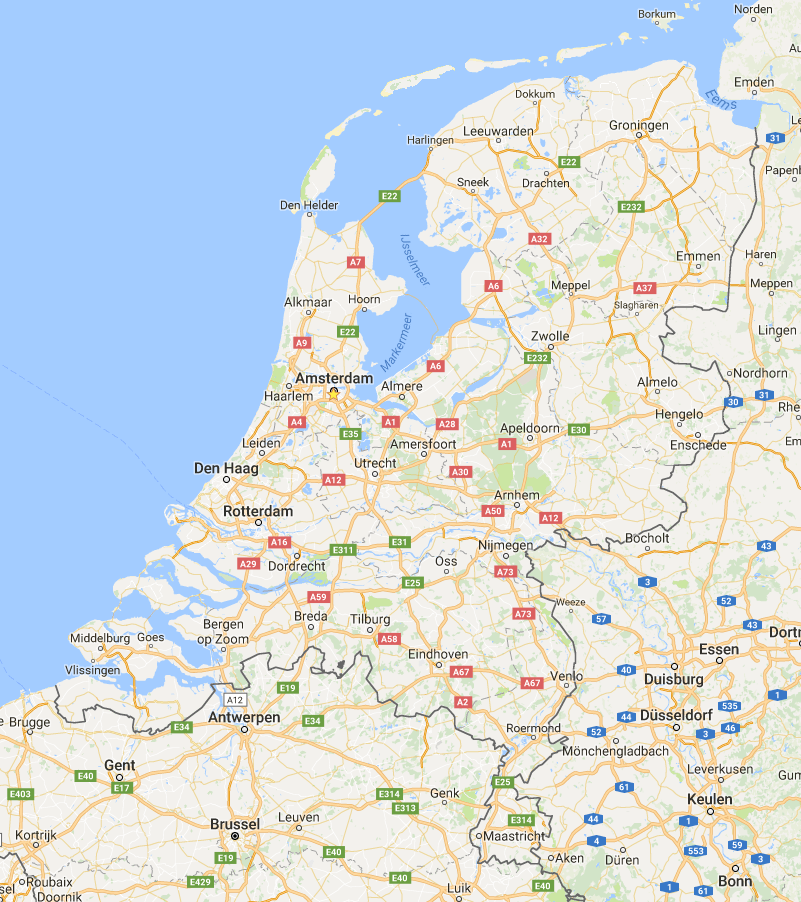 Jose PS Henriques
DARE TRIAL
Study Flow Chart
278 patients randomized
137 DEB
141 DES
Clinical FUP complete in 278 patients (100%)
29 pts lost to angiographic FUP 
-1 died < 6 month
-3 patients had inadequate quality FUP angiogram
25 pts lost to angiographic FUP -1 died < 6 month
-1 patient had inadequate quality FUP angiogram
6-month Angiographic Follow-up completed in 115 (82%) DES pts
6-month Angiographic Follow-up completed in 105 (77%) DEB pts
*DEB Not approved in US
Jose PS Henriques
DARE TRIAL
Baseline Characteristics
*DEB Not approved in US
Jose PS Henriques
DARE TRIAL
Baseline Characteristics
*DEB Not approved in US
Jose PS Henriques
DARE TRIAL
Procedural Characteristics
*DEB Not approved in US
Jose PS Henriques
DARE TRIAL
Baseline MLD
DEB: 0.77±0.33mm vs. 
DES: 0.79±0.35mm, p=0.73
*DEB Not approved in US
Jose PS Henriques
DARE TRIAL
Post-procedural MLD
DEB: 1.72±0.35mm vs. 
DES: 1.84±0.46mm, p=0.005
*DEB Not approved in US
Jose PS Henriques
DARE TRIAL
In-segment MLD @ 6 months
DEB: 1.71±0.51mm vs. 
DES: 1.74±0.61mm, p=0.65
*DEB Not approved in US
Jose PS Henriques
DARE TRIAL
Late loss @ 6 months
DEB: 0.17±0.41mm vs. 
DES: 0.45±0.47mm, p<0.001
*DEB Not approved in US
Jose PS Henriques
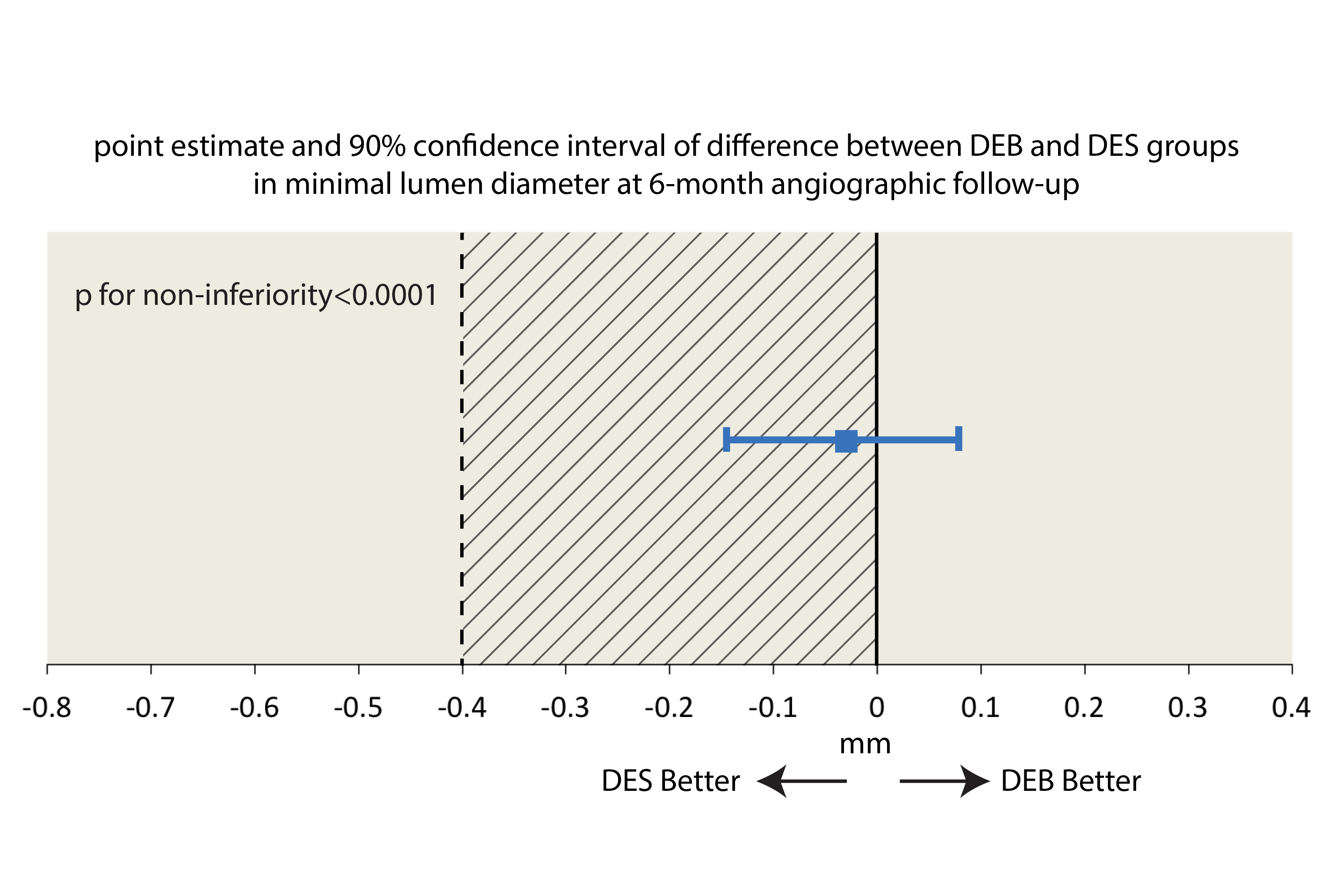 DARE TRIAL
Primary Endpoint
The point estimate of the difference in MLD between DEB and DES was -0.03mm and the 95% lower confidence limit (LCL) LCL -0.16mm, indicating noninferiority (p<0.0001)
Jose PS Henriques
DARE TRIAL
Mean difference in 6-month MLD major subgroups
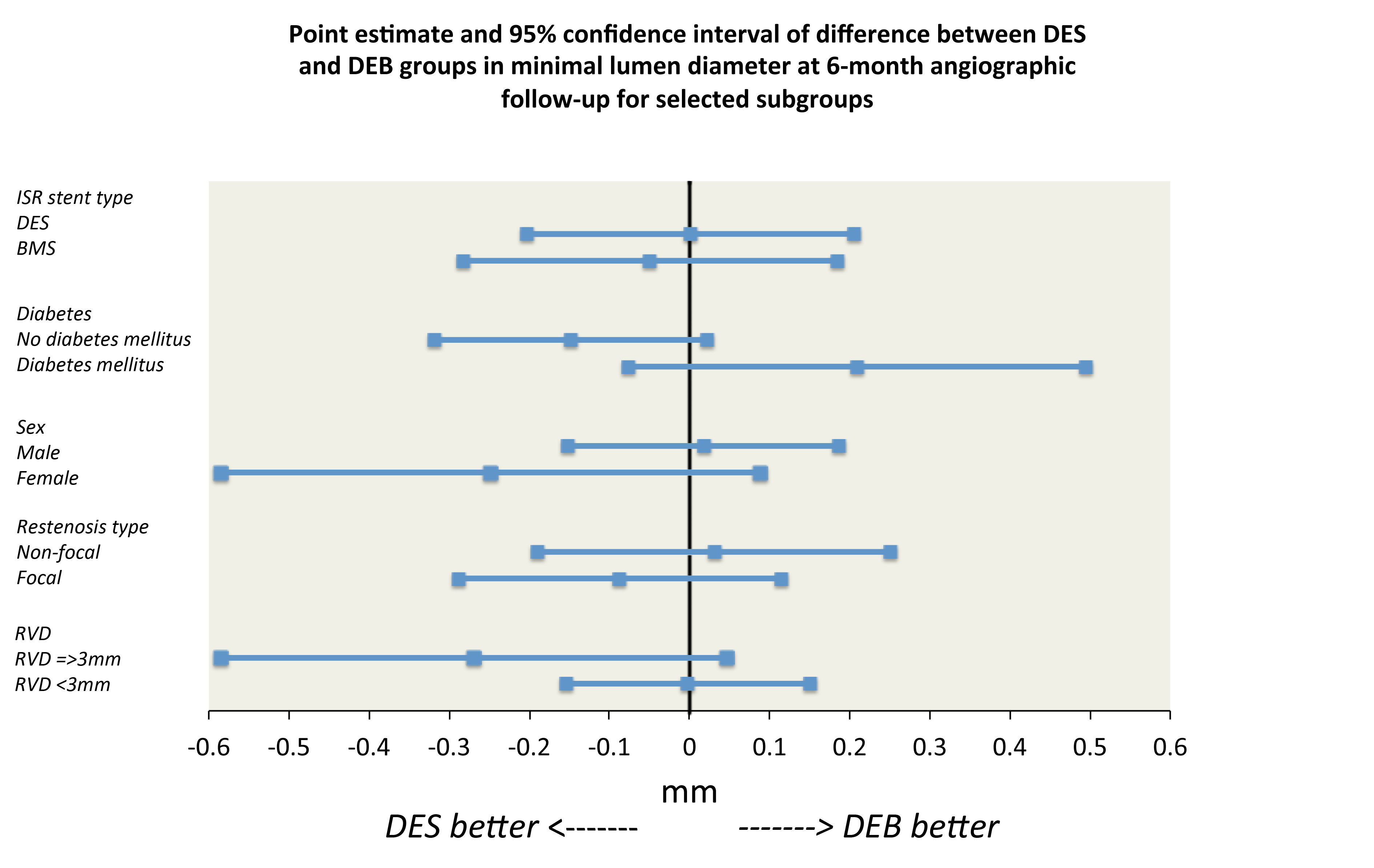 Jose PS Henriques
DARE TRIAL
Clinical Endpoints
*DEB Not approved in US
Jose PS Henriques
DARE TRIAL
Limitations
Long inclusion period (5 years)
Procedural differences between groups
No ISR lesion preparation (scoring balloons?)
Not powered for clinical endpoints
*DEB Not approved in US
Jose PS Henriques
DARE TRIAL
Conclusion Dare Trial
Non-inferiority of Sequent Please DEB vs Xience DES for any ISR (in-segment MLD @ 6-months FUP)

Greater acute gain with DES vs. DEB, offset by greater DES late loss at 6-month follow-up

Therefore, the DEB appears to be an alternative therapy for any ISR negating the need for additional stent

No differences in clinical endpoints, including TVR

Confirming European guidelines class 1A DEB for ISR
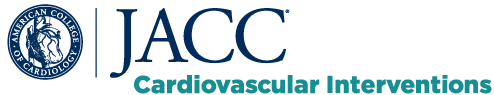 *DEB Not approved in US
Jose PS Henriques